МОУ СОШ №1 с.Екатеринославка
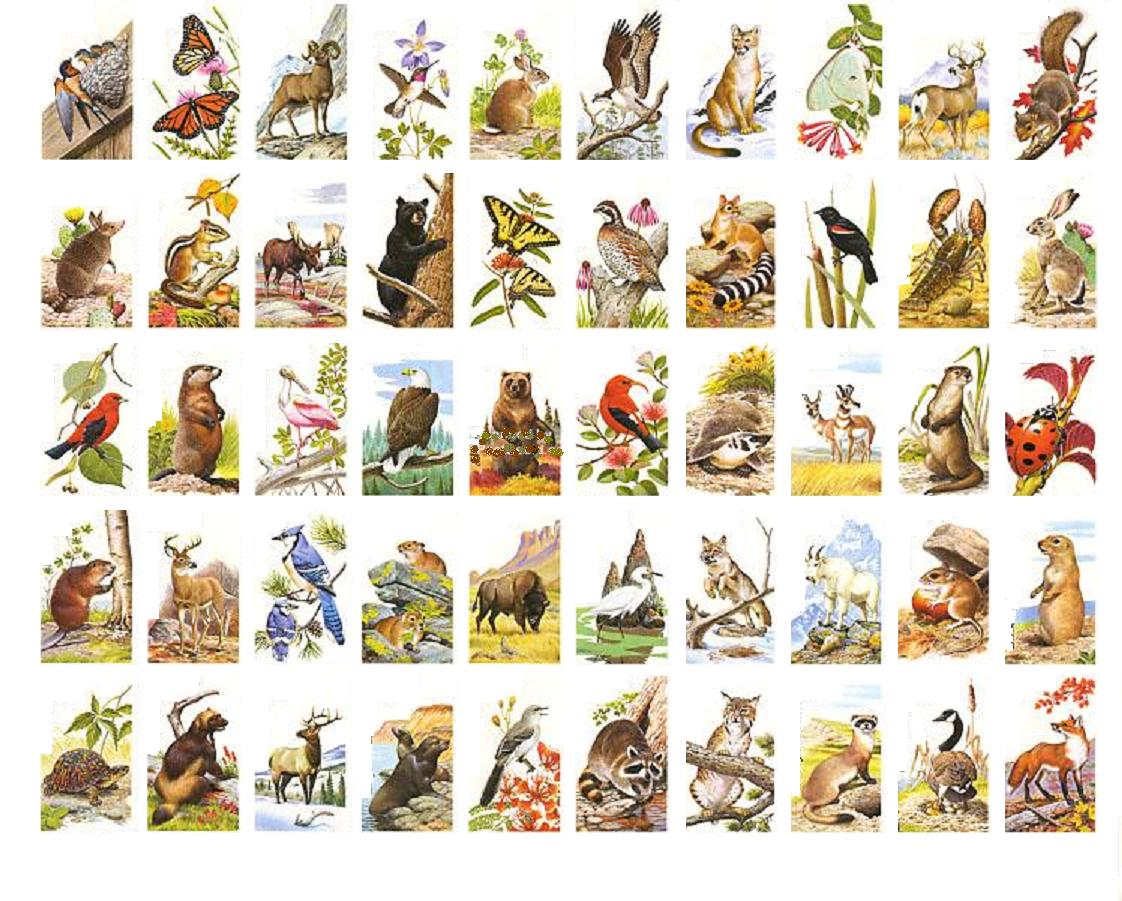 Растительный
и
животный мир
Северной Америки.
Выполнил: Демиденко Вадим, учащийся 7 «А» класса
Зона  арктических  пустынь.
Растения.
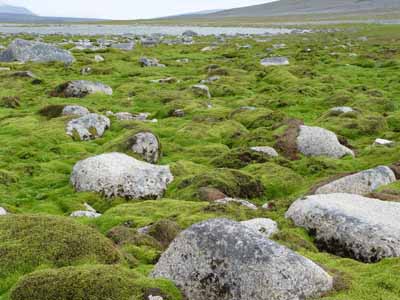 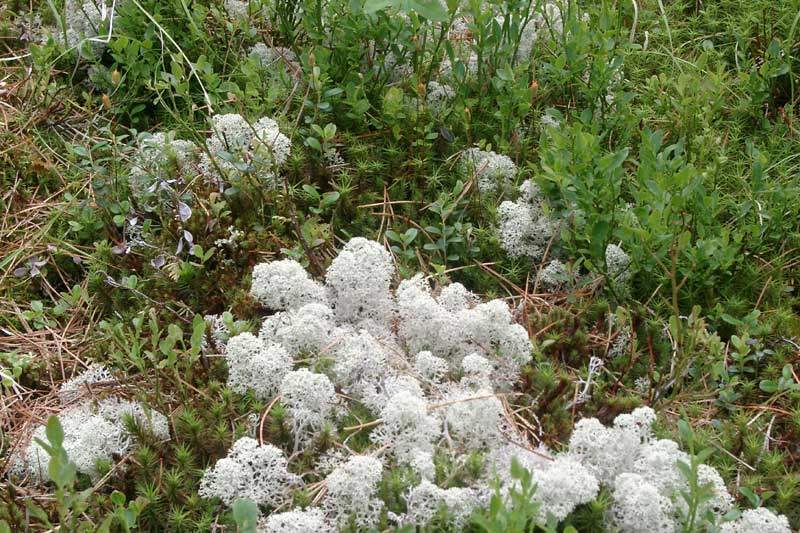 мхи
лишайники
Зона  арктических  пустынь.
Животные.
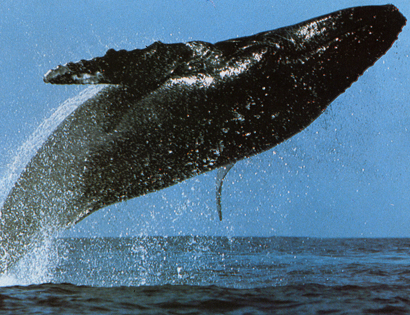 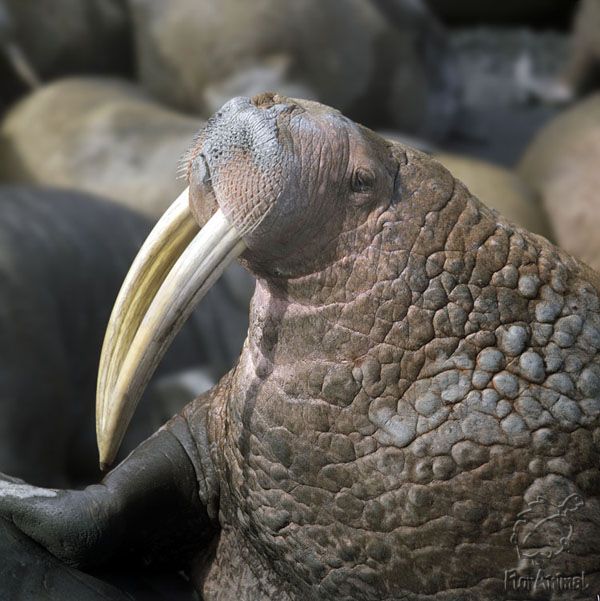 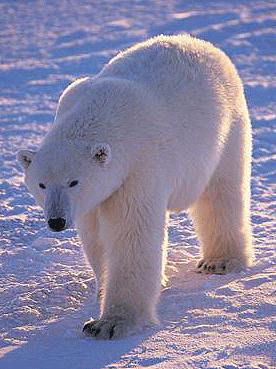 Гренландский кит
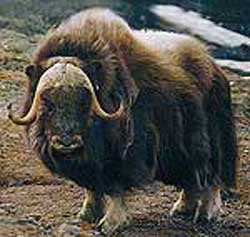 морж
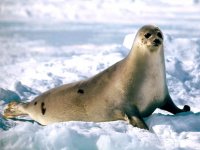 Белый медведь
овцебык
тюлень
Зона  тундры.  Растения.
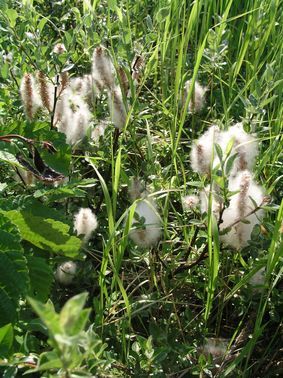 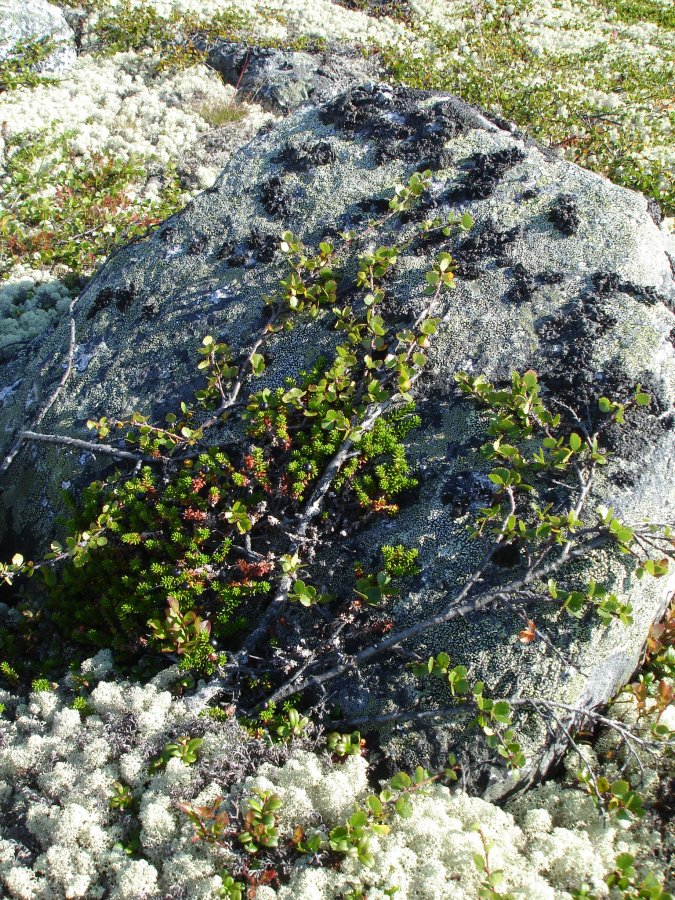 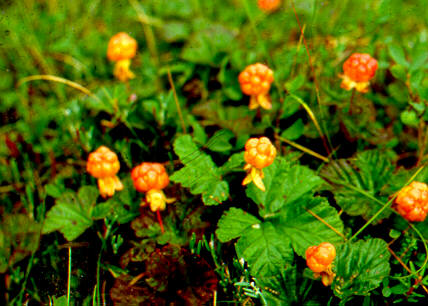 морошка
карликовая ива
Карликовая берёза
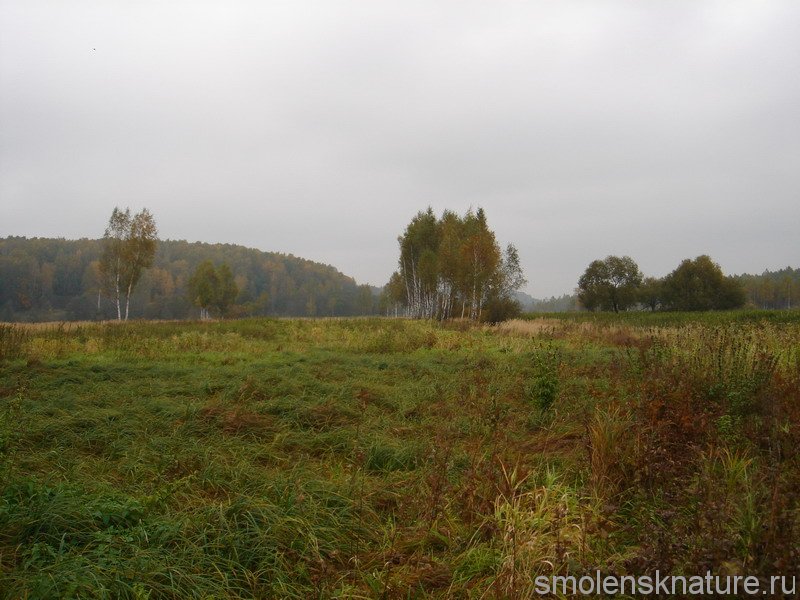 Болотные травы
Зона  тундры.  животные.
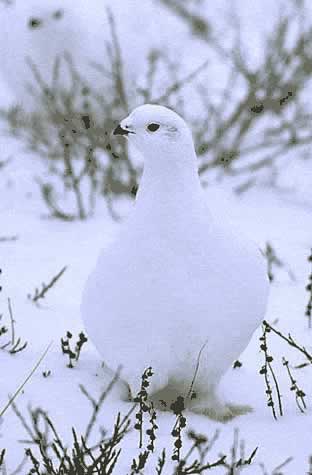 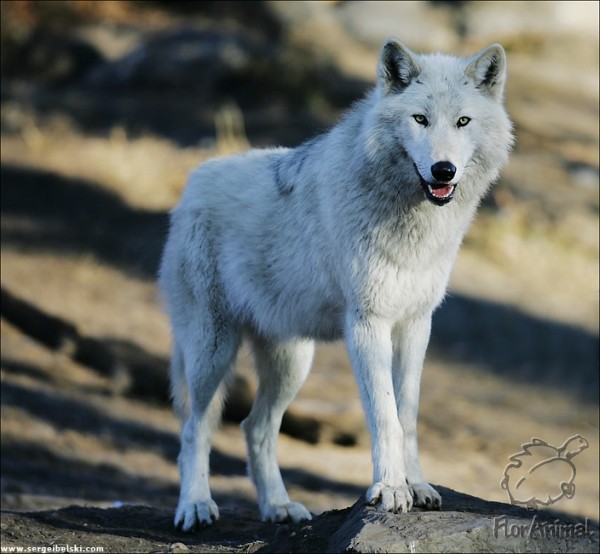 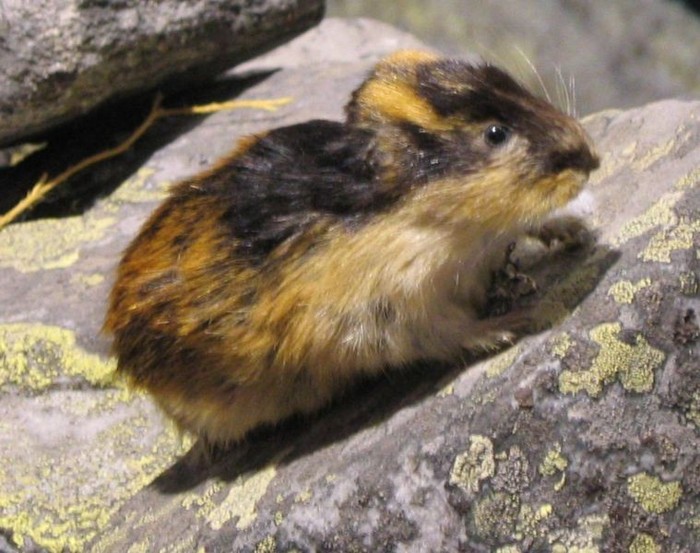 лемминг
Белая куропатка
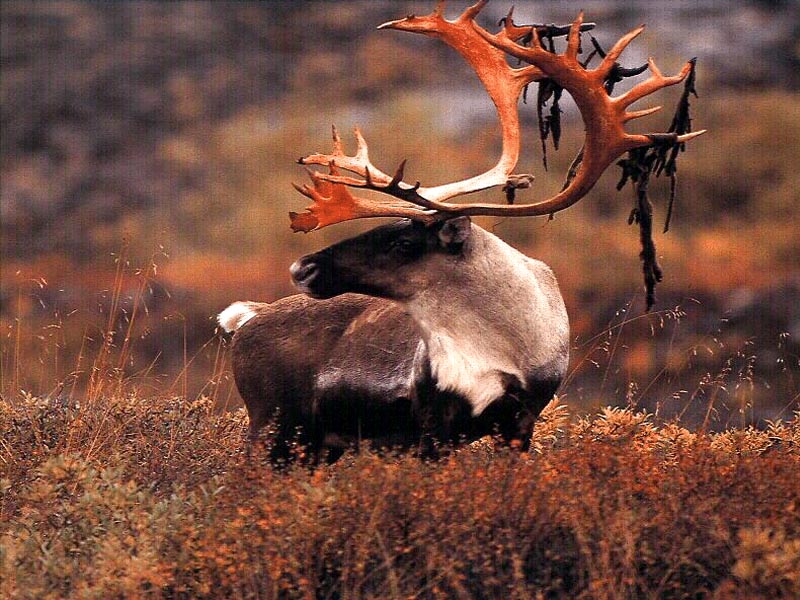 Полярный волк
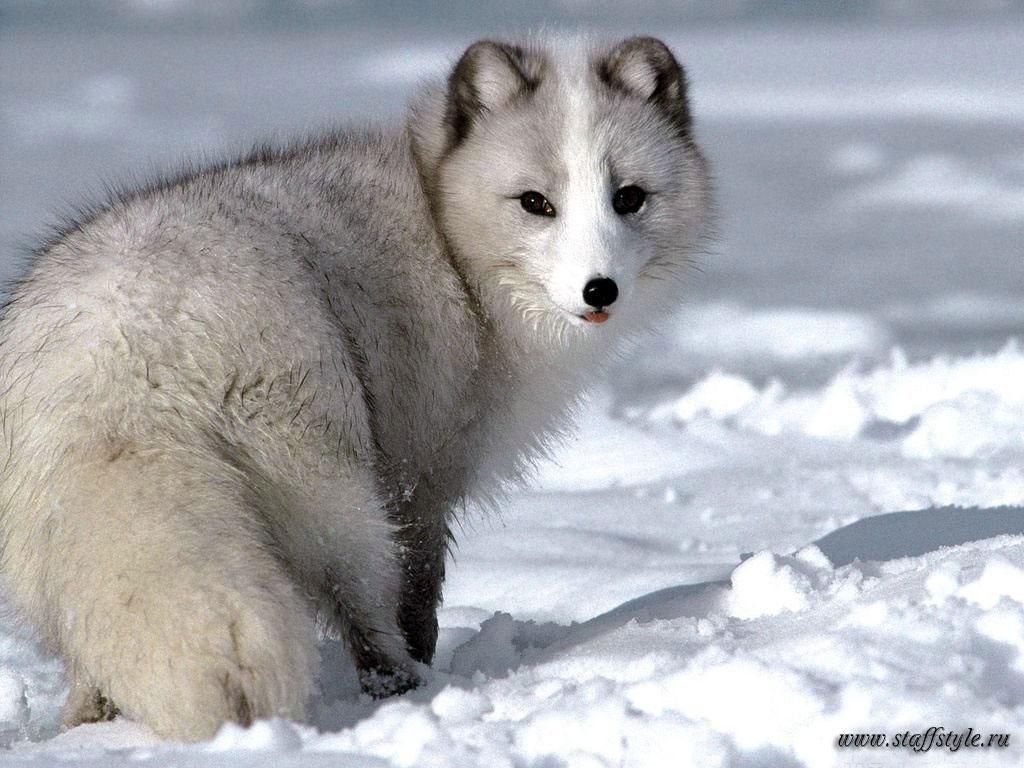 песец
Олень-карибу
Зона  тайги.  Растения.
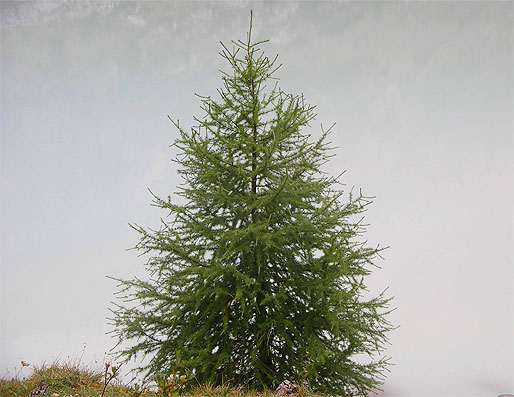 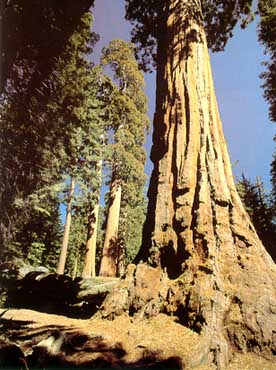 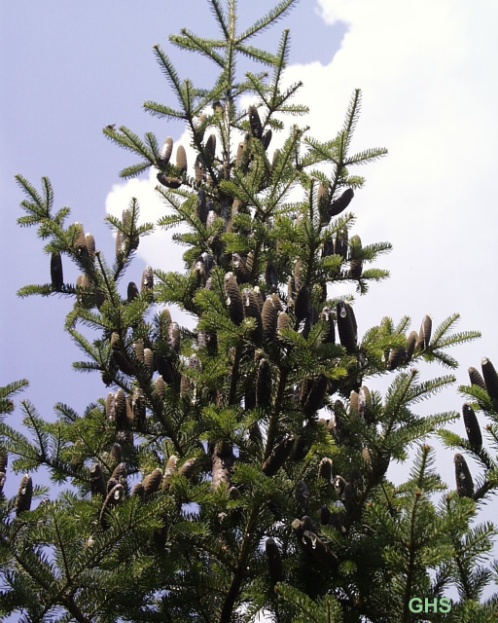 Американская лиственница
Бальзамическая пихта
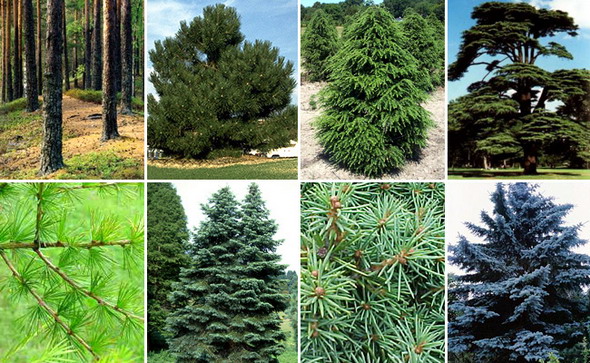 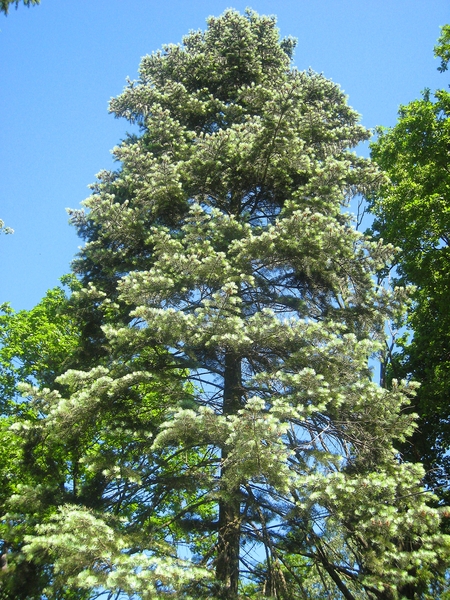 секвойя
Чёрная ель
Белая ель
Зона  тайги.  животные.
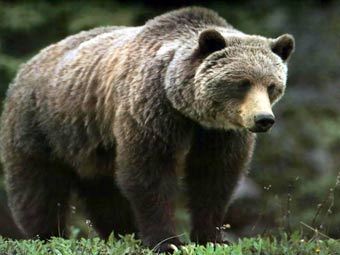 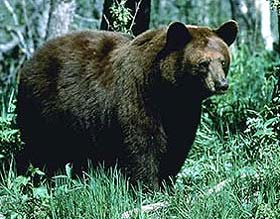 барибал
гризли
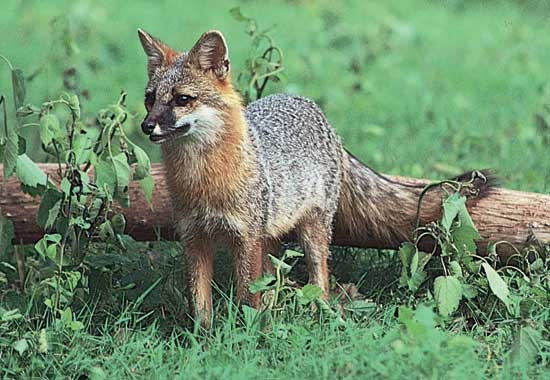 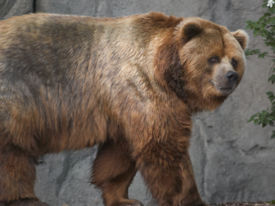 кадьяк
серая лиса
Зона смешанных и широколиственных лесов.
Растения.
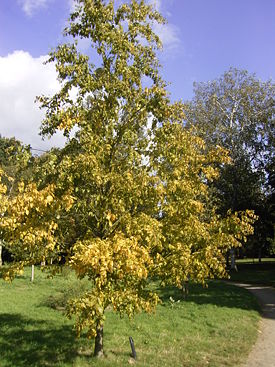 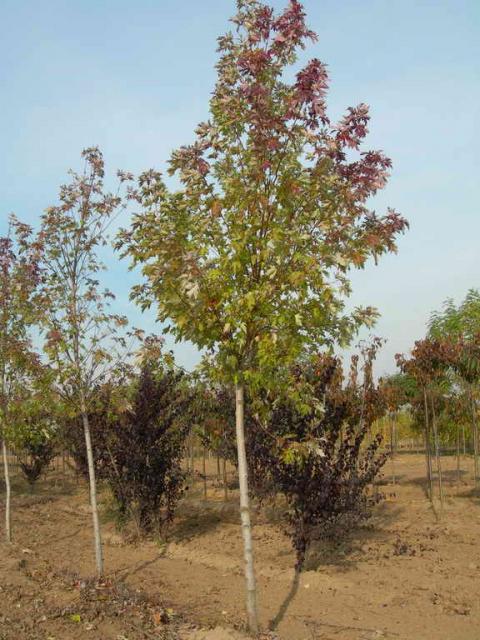 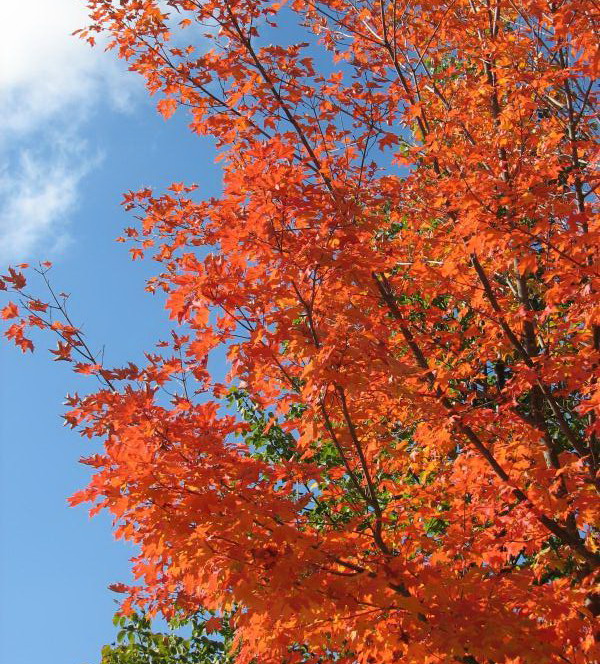 Вишнёвая береза
Сахарный клён
Красный клён
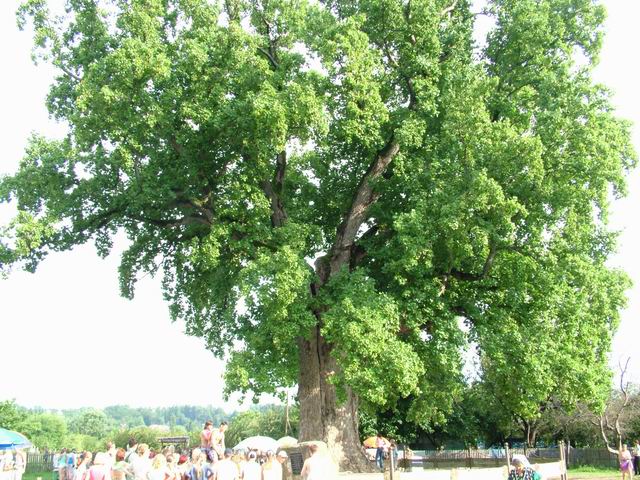 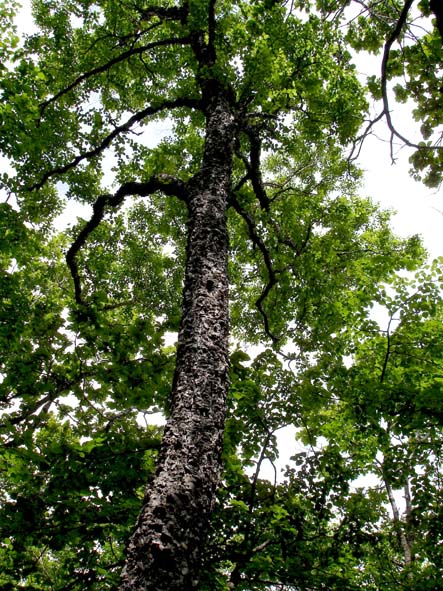 Тюльпановое дерево
Чёрная берёза
Зона смешанных и широколиственных лесов.
животные.
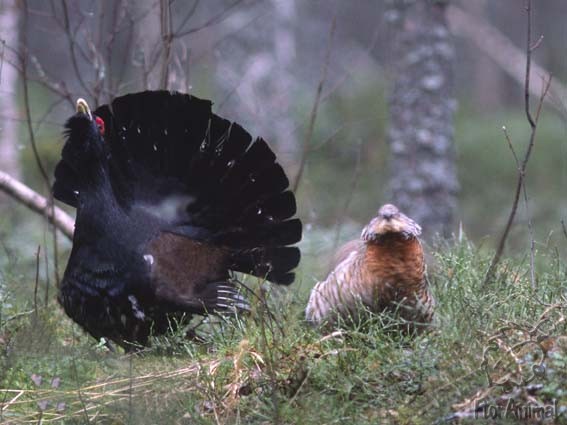 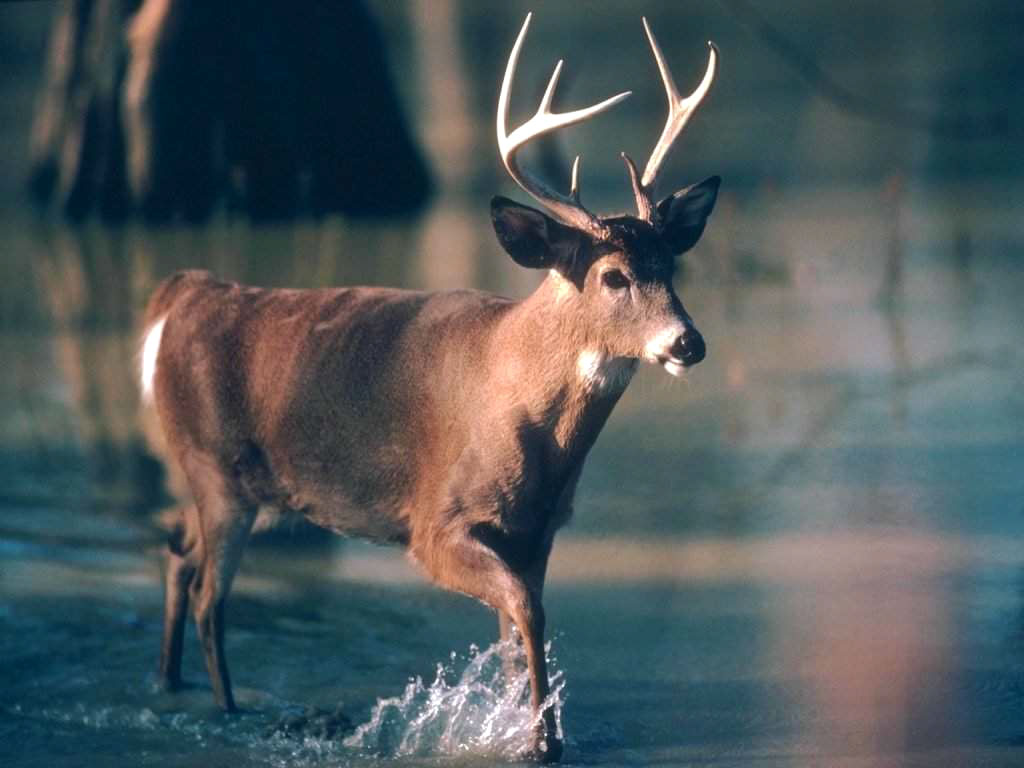 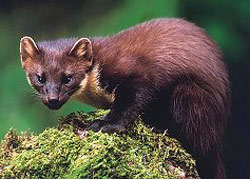 куница
тетерев
олень
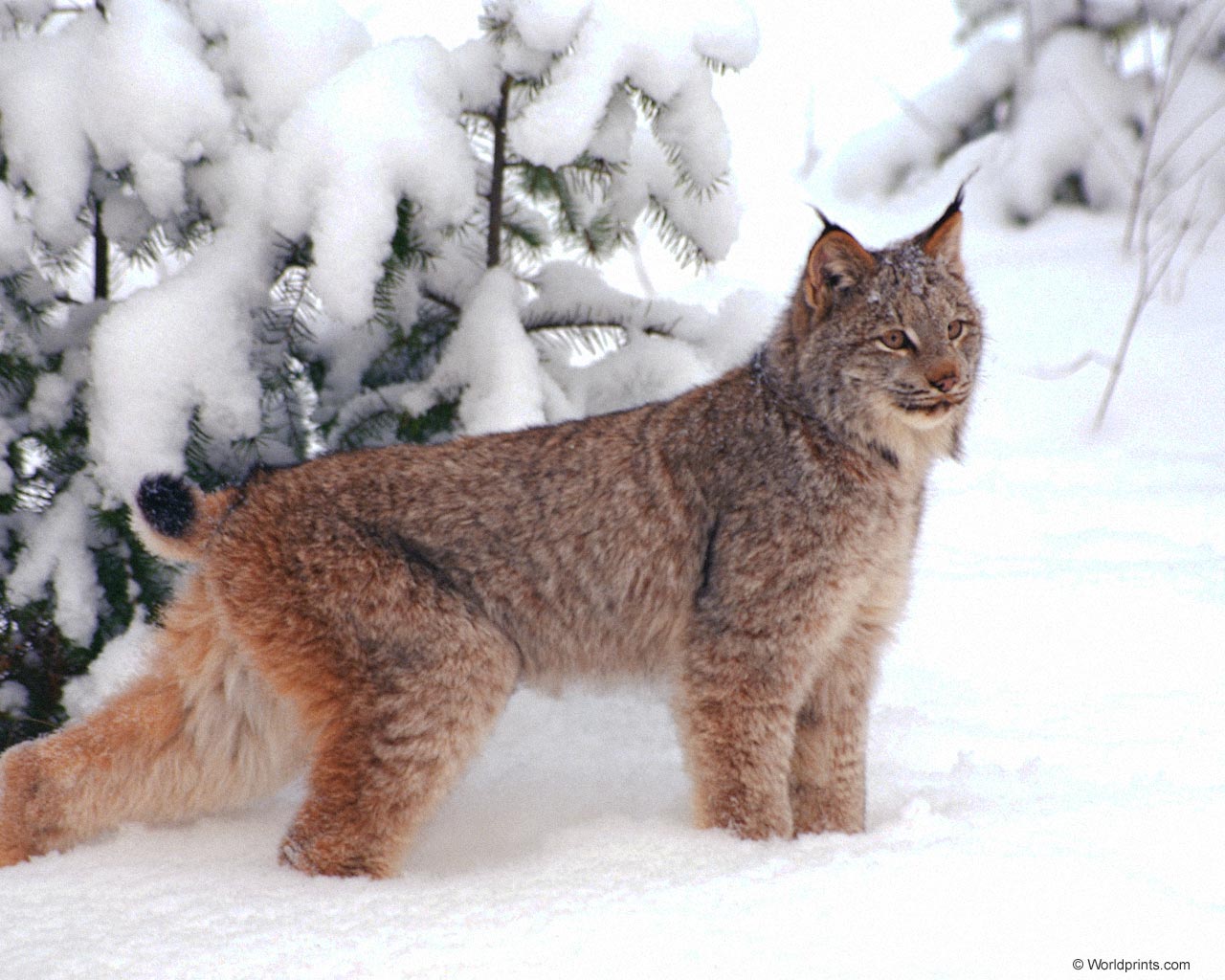 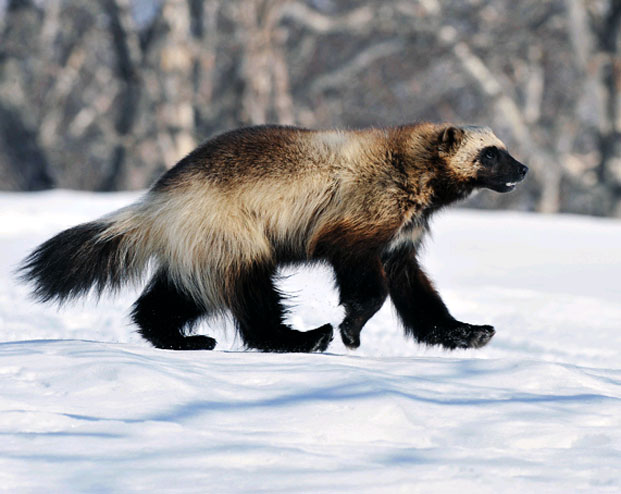 росомаха
рысь
Зона  степей.
Растения  и  животные.
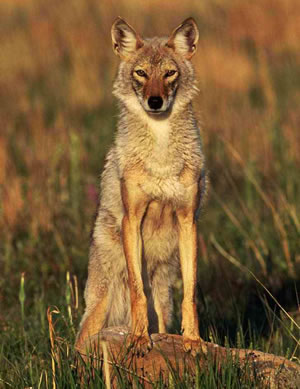 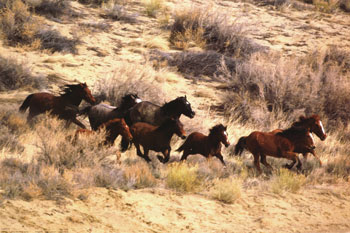 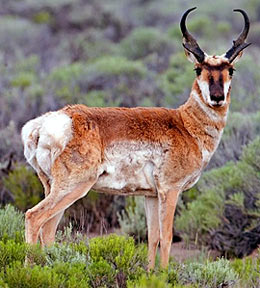 Прерия-степь, поросшая высокими травами.
койот
антилопа-вилорога
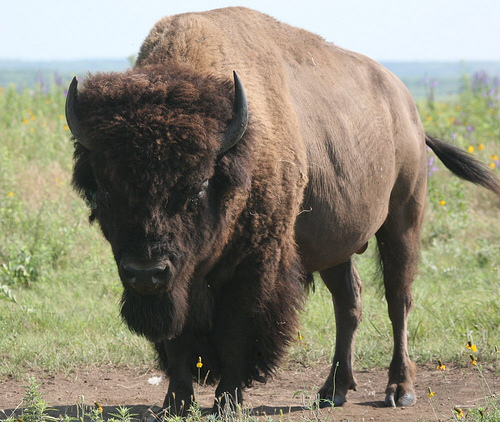 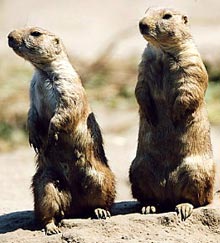 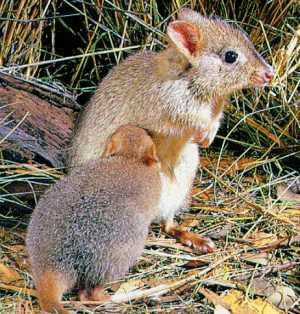 луговые собачки
бизон
кенгуровая крыса
Зона  пустынь  
Растения  и  животные
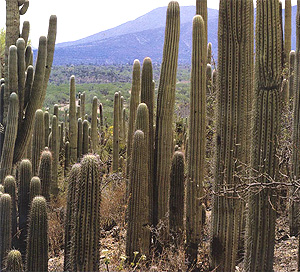 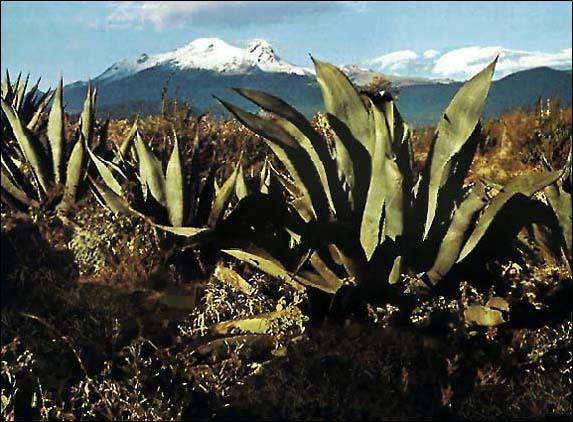 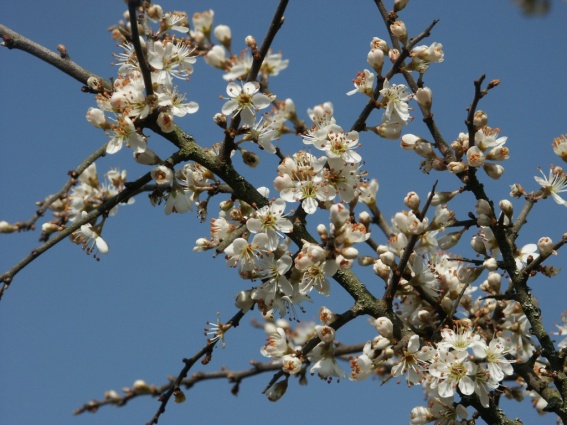 терновник
агава
кактусы
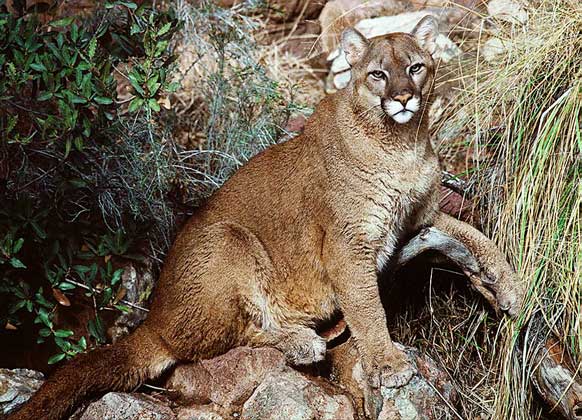 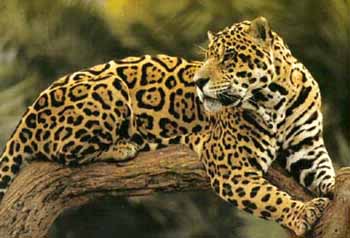 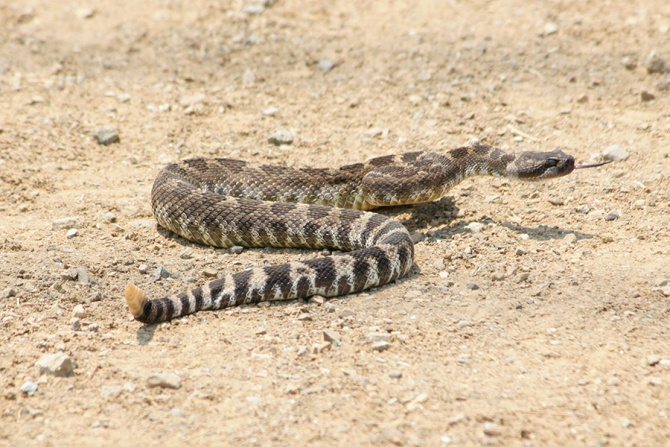 пума
гремучая змея
ягуар
Зона  саванн и вечнозеленых лесов
Тропическая растительность южной части Северной Америки и карибских островов
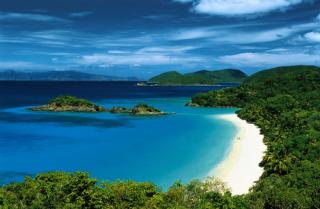 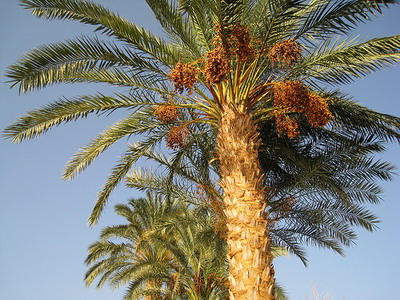 пальма
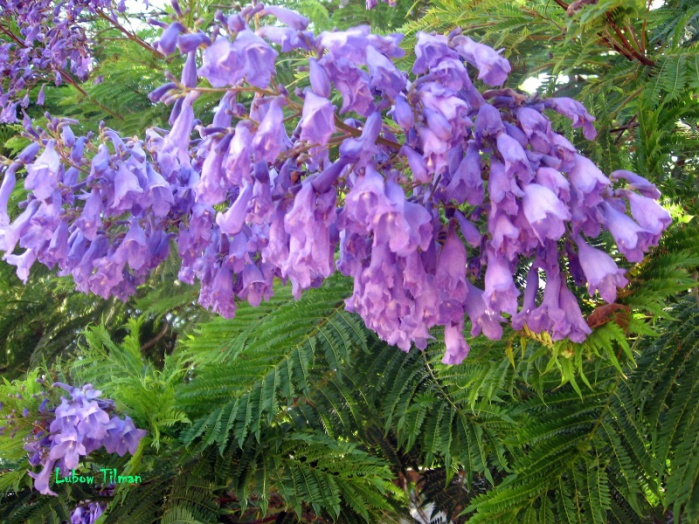 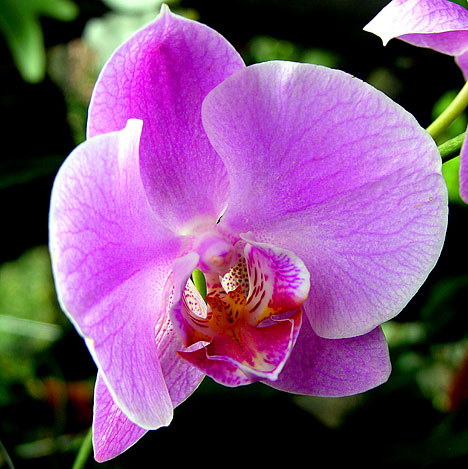 палисандровое 
дерево
орхидея